Prénom :
Date :
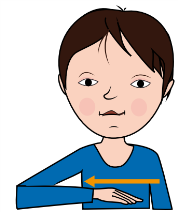 Phonologie
1. j Colorie ²le$ ²images ²si ²tu ²entend$ ²le ²son [f] :
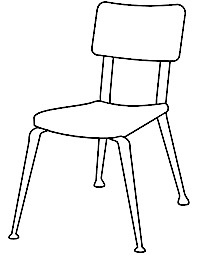 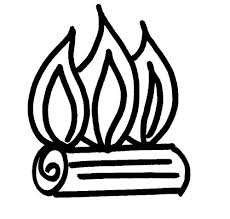 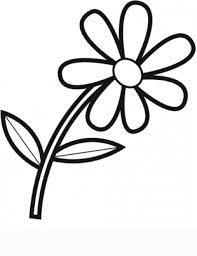 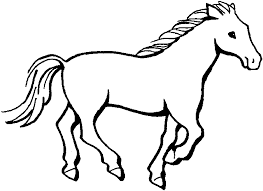 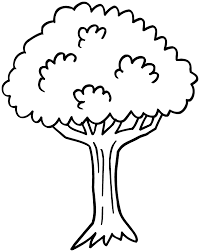 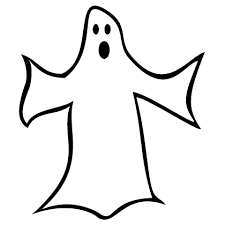 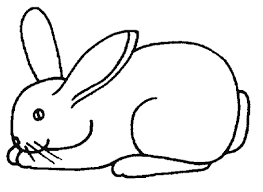 2. h Entoure ²la ²syllabe ²que ²tu ²entend$ :
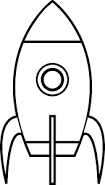 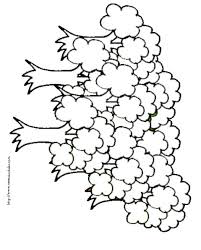 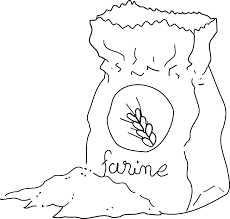 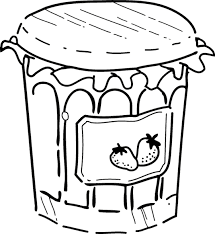 3. j Colorie ²le$ ²lettre$ f :
4. h Lis et entoure ²le$ mot$ ²comme ²sur ²le modèle :
5. h Entoure ²la ²lettre ²que ²tu ²entend$ :
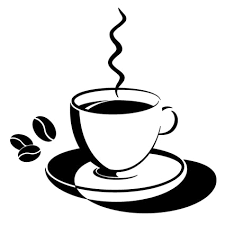 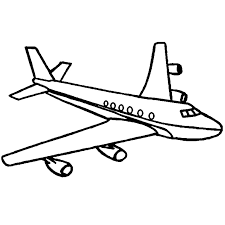 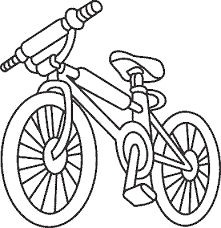 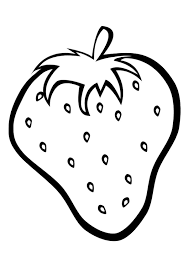 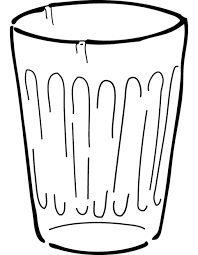 grainesdelivres.fr
Prénom :
Date :
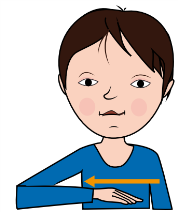 Phonologie
1. j Colorie ²le$ ²images ²si ²tu ²entend$ ²le ²son [f] :
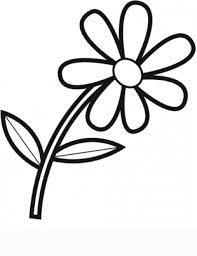 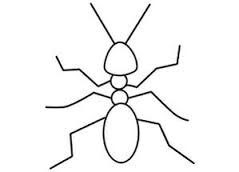 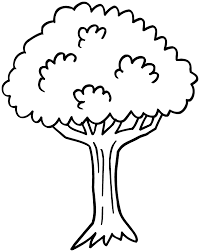 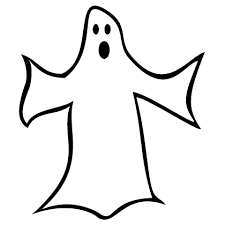 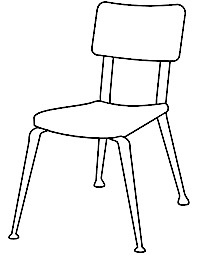 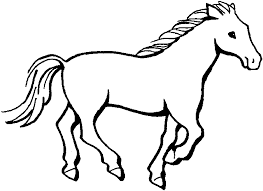 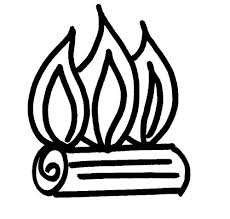 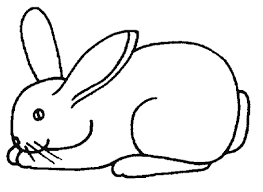 2. p Ecris ²la ²syllabe ²que ²tu ²entend$ : ²fa    ²fo    ²fi    ²fu
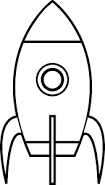 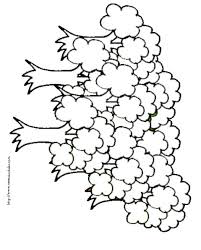 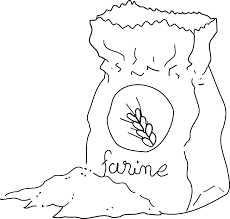 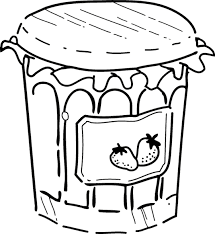 3. j Colorie ²le$ ²lettre$ f :
4. h Lis et entoure ²le$ mot$ ²comme ²sur ²le modèle :
5. h Entoure ²la ²lettre ²que ²tu ²entend$ :
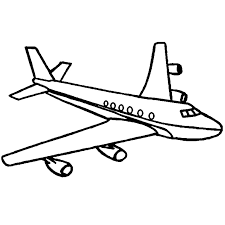 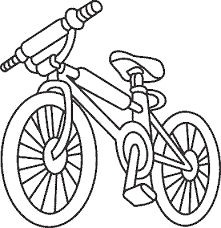 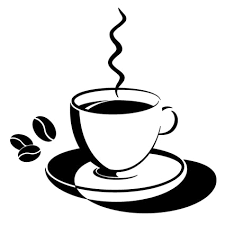 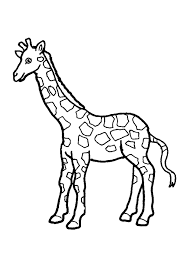 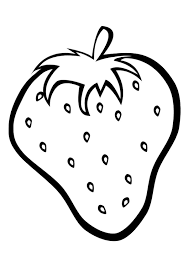 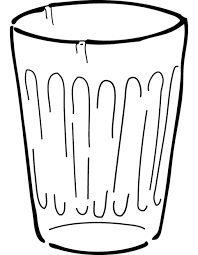 Prénom :
Date :
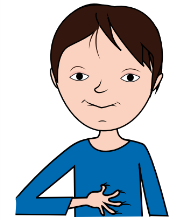 Phonologie
1. j Colorie ²le$ ²images ²si ²tu ²entend$ ²le ²son [b] :
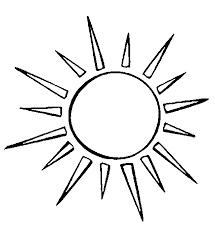 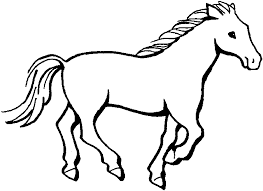 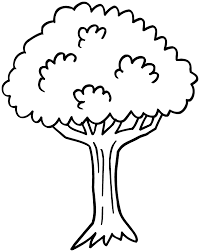 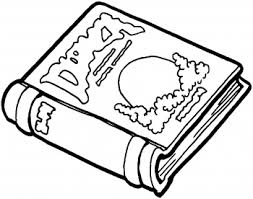 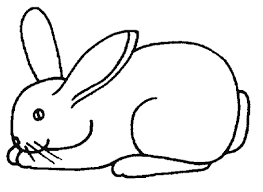 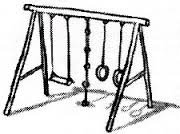 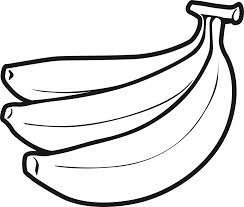 2. h Entoure ²la ²syllabe ²que ²tu ²entend$ :
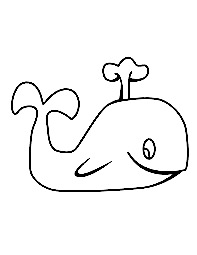 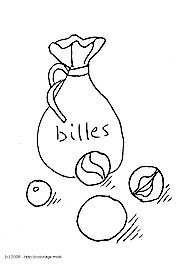 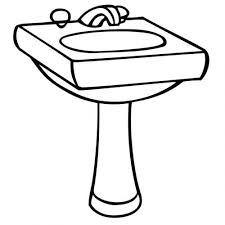 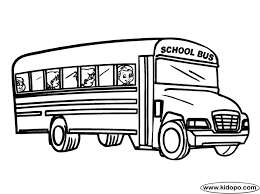 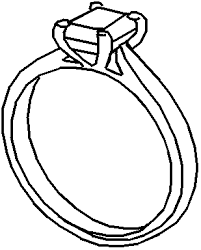 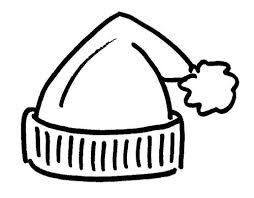 3. j Colorie ²le$ ²lettre$ b :
4. h Lis et entoure ²le$ mot$ ²comme ²sur ²le modèle :
5. h Entoure ²la ²lettre ²que ²tu ²entend$ :
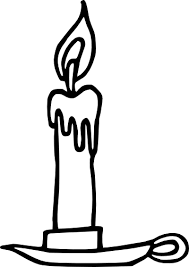 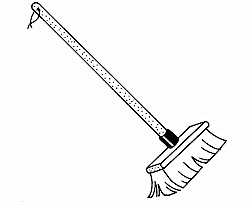 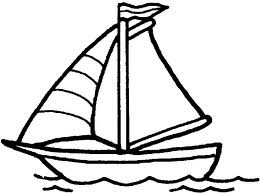 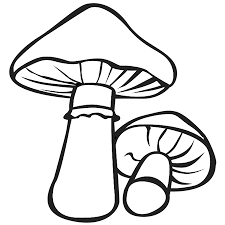 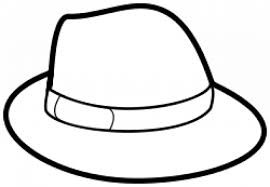 Prénom :
Date :
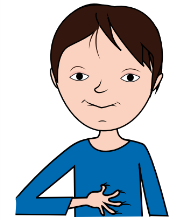 Phonologie
1. j Colorie ²le$ ²images ²si ²tu ²entend$ ²le ²son [b] :
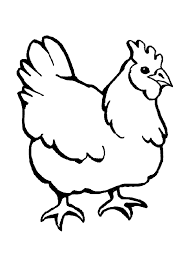 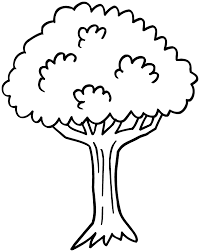 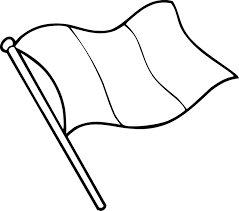 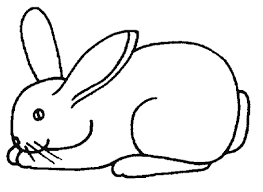 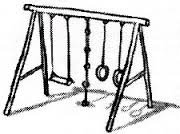 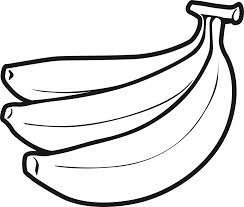 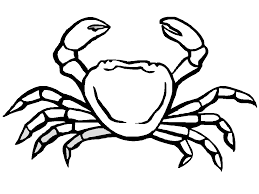 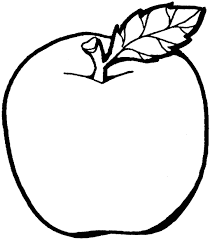 2. p Ecris ²la ²syllabe ²que ²tu ²entend$ : ²ba    ²bo    ²bi    ²bu
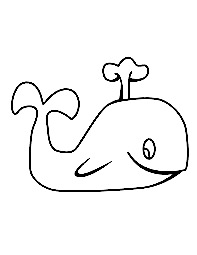 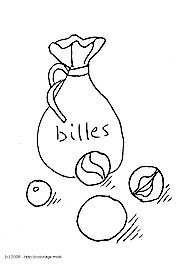 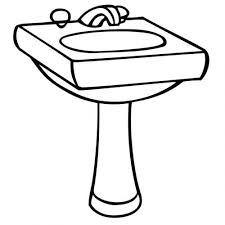 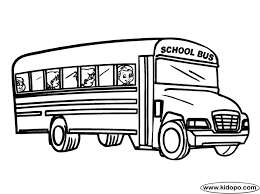 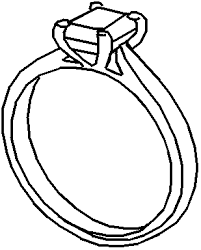 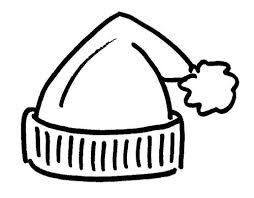 3. j Colorie ²le$ ²lettre$ b :
4. h Lis et entoure ²le$ mot$ ²comme ²sur ²le modèle :
5. h Entoure ²la ²lettre ²que ²tu ²entend$ :
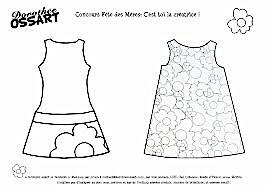 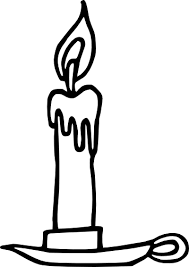 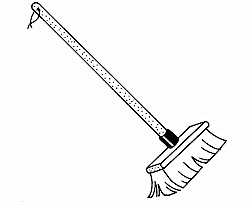 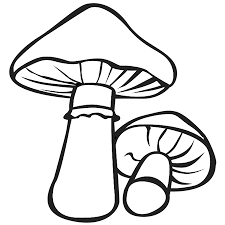 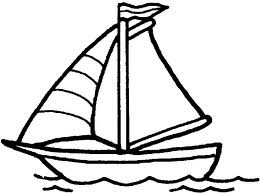 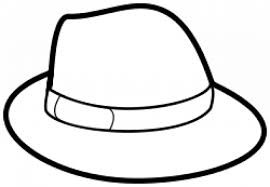 Prénom :
Date :
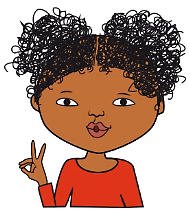 Phonologie
1. j Colorie ²le$ ²images ²si ²tu ²entend$ ²le ²son [u] :
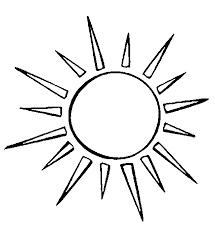 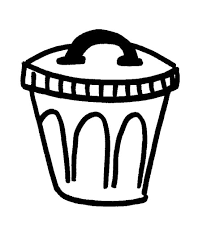 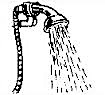 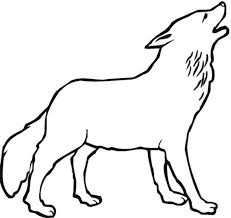 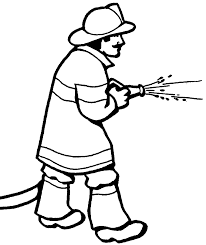 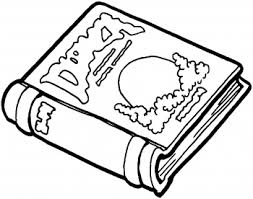 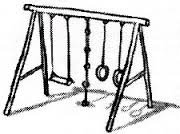 2. h Entoure ²la ²syllabe ²que ²tu ²entend$ :
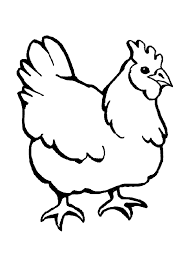 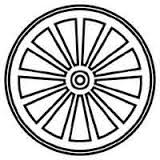 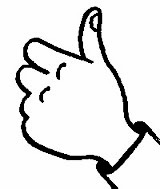 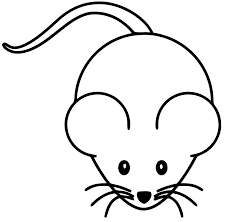 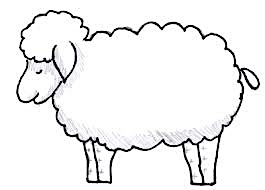 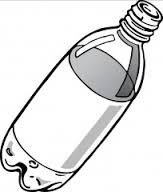 3. j Colorie ²le$ ²lettre$ ou :
4. h Lis et entoure ²le$ mot$ ²comme ²sur ²le modèle :
5. j Colorie ²la ²syllabe ²où ²tu ²entend$ ²le ²son [u] :
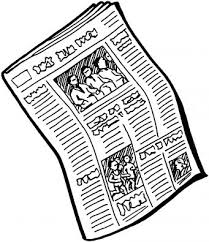 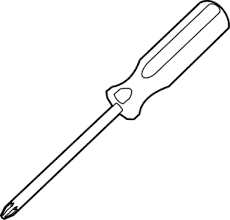 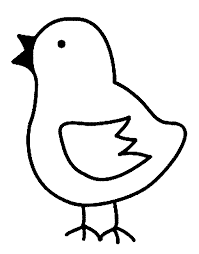 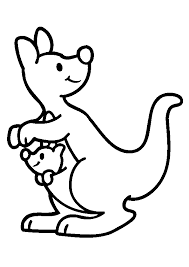 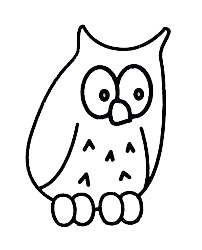 ⚪️⚪️⚪️
⚪️⚪️
⚪️⚪️⚪️
⚪️⚪️
⚪️⚪️
Prénom :
Date :
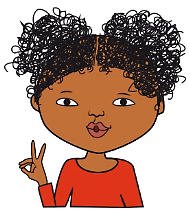 Phonologie
1. j Colorie ²le$ ²images ²si ²tu ²entend$ ²le ²son [u] :
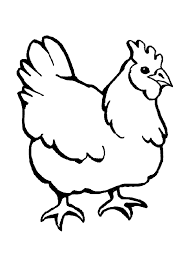 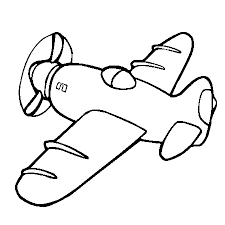 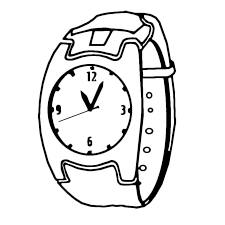 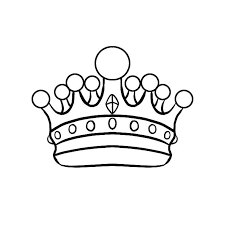 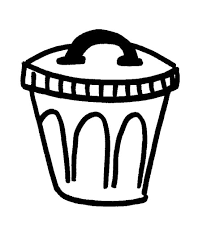 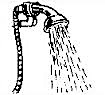 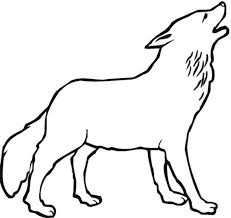 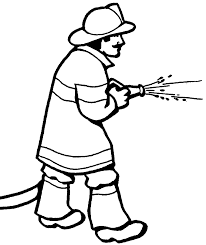 2. p Ecris ²la ²syllabe ²que ²tu ²entend$ : ²sou   ²pou   ²bou  ²rou  mou
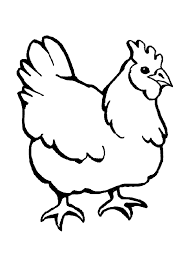 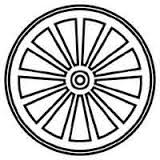 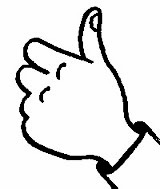 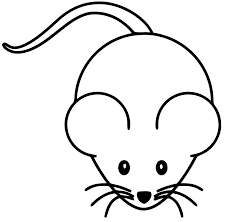 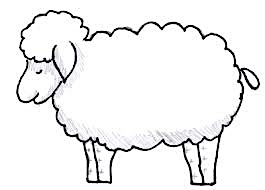 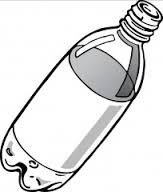 3. j Colorie ²le$ ²lettre$ ou :
4. h Lis et entoure ²le$ mot$ ²comme ²sur ²le modèle :
5. e Coche ²la ²syllabe ²où ²tu ²entend$ ²le ²son [u] :
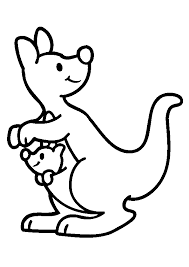 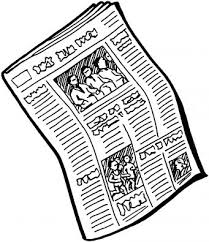 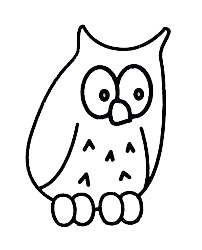 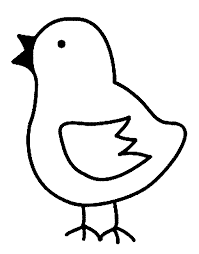 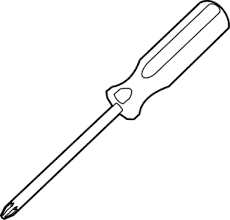 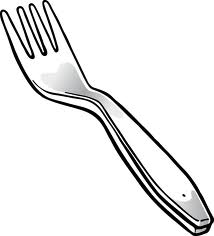 ⚪️⚪️
⚪️⚪️⚪️
⚪️⚪️
⚪️⚪️⚪️
⚪️⚪️
⚪️⚪️
Prénom :
Date :
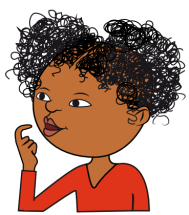 Phonologie
1. j Colorie ²le$ ²images ²si ²tu ²entend$ ²le ²son [k] :
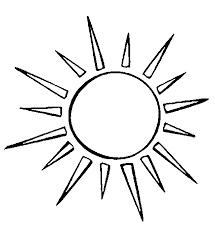 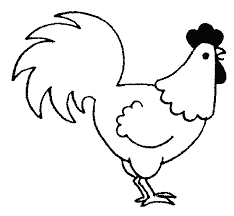 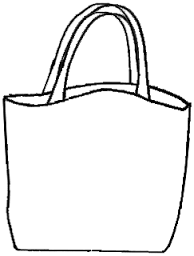 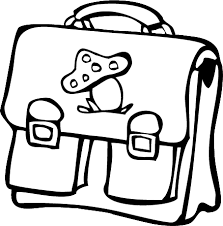 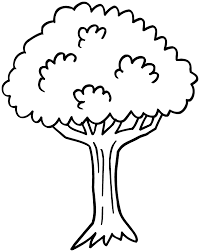 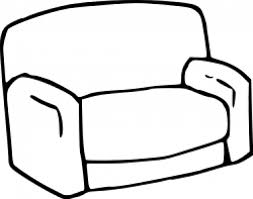 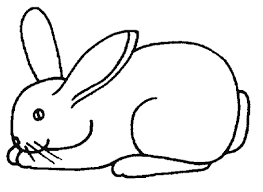 2. h Entoure ²la ²syllabe ²que ²tu ²entend$ :
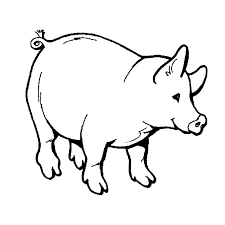 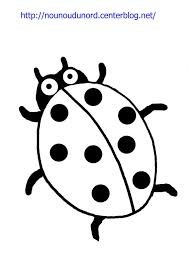 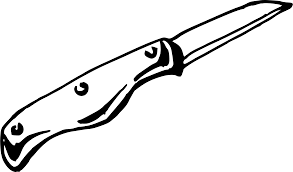 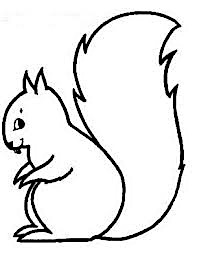 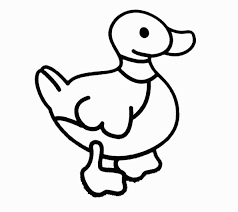 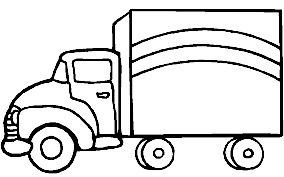 3. j Colorie ²le$ ²lettre$ c :
4. h Lis et entoure ²le$ mot$ ²comme ²sur ²le modèle :
5. e Coche ²la ²syllabe ²où ²tu ²entend$ ²le ²son [k] :
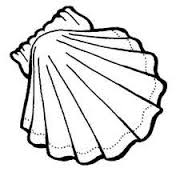 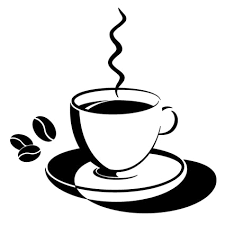 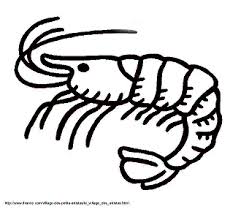 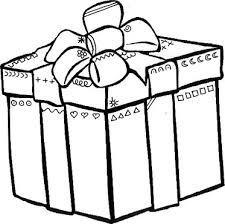 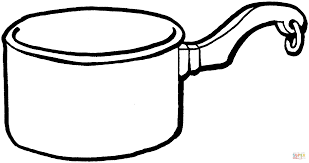 ⚪️⚪️
⚪️⚪️⚪️
⚪️⚪️
⚪️⚪️⚪️
⚪️⚪️
Prénom :
Date :
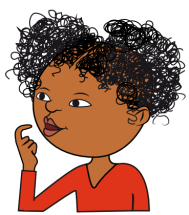 Phonologie
1. j Colorie ²le$ ²images ²si ²tu ²entend$ ²le ²son [k] :
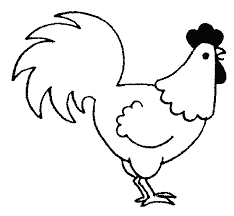 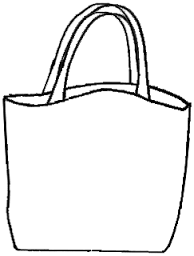 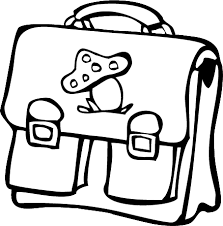 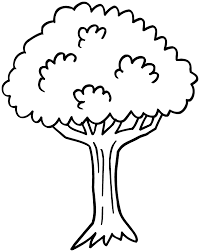 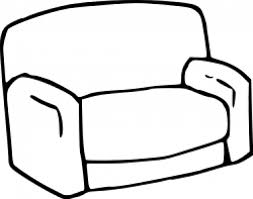 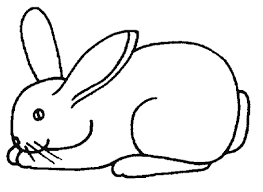 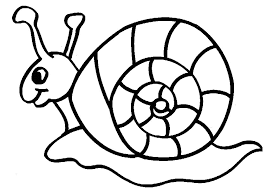 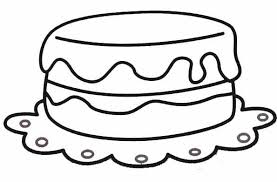 2. p Ecris  ²la ²syllabe ²que ²tu ²entend$ : ²ca   ²co   ²cou   ²cu
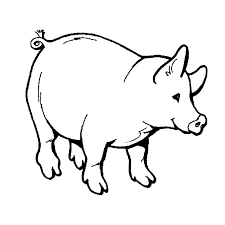 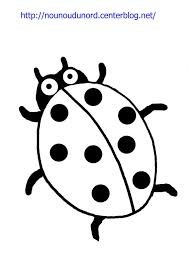 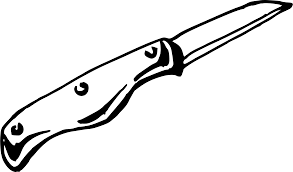 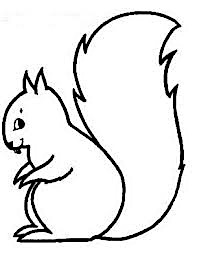 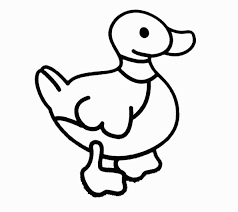 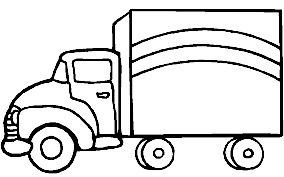 3. j Colorie ²le$ ²lettre$ c :
4. h Lis et entoure ²le$ mot$ ²comme ²sur ²le modèle :
5. e Coche ²la ²syllabe ²où ²tu ²entend$ ²le ²son [k] :
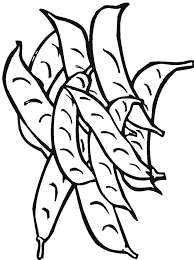 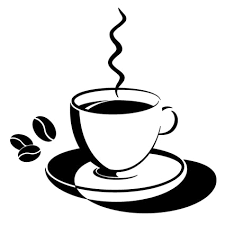 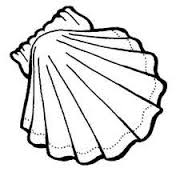 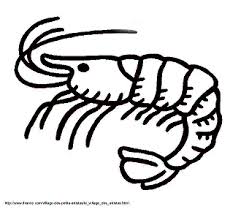 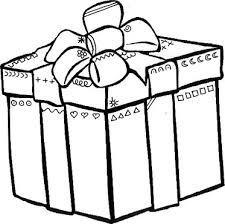 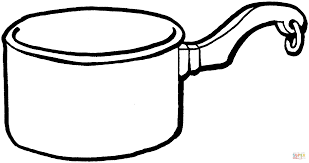 ⚪️⚪️⚪️
⚪️⚪️
⚪️⚪️⚪️
⚪️⚪️
⚪️⚪️⚪️
⚪️⚪️
Prénom :
Date :
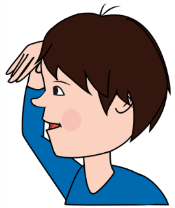 Phonologie
1. j Colorie ²le$ ²images ²si ²tu ²entend$ ²le ²son [e] :
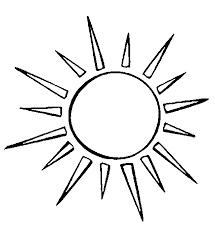 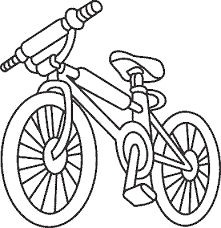 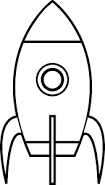 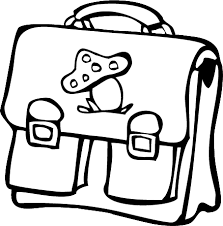 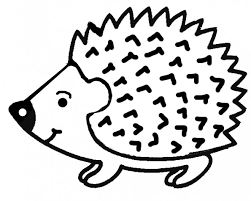 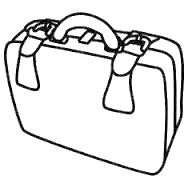 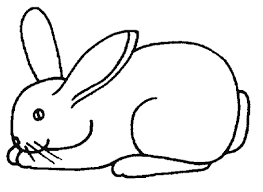 2. h Entoure ²la ²syllabe ²que ²tu ²entend$ :
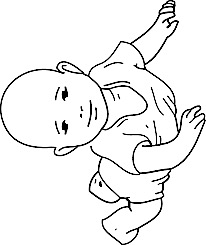 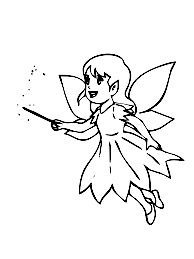 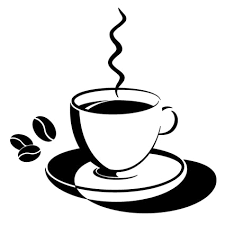 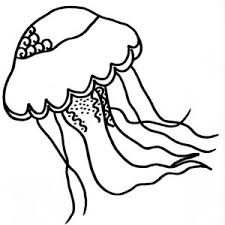 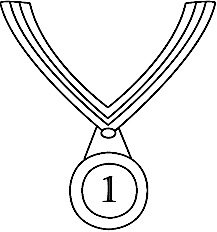 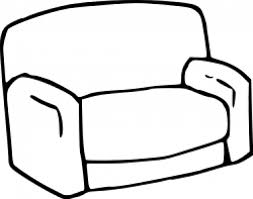 3. j Colorie ²le$ ²lettre$ é :
4. h Lis et entoure ²le$ mot$ ²comme ²sur ²le modèle :
5. e Coche ²la ²syllabe ²où ²tu ²entend$ ²le ²son [e] :
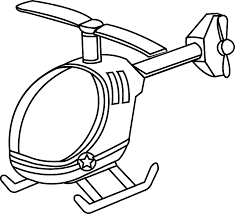 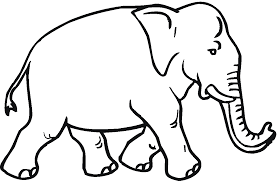 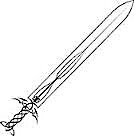 ⚪️⚪️
⚪️⚪️⚪️⚪️
⚪️⚪️
⚪️⚪️⚪️
⚪️⚪️
Prénom :
Date :
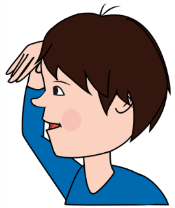 Phonologie
1. j Colorie ²le$ ²images ²si ²tu ²entend$ ²le ²son [e] :
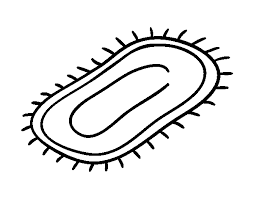 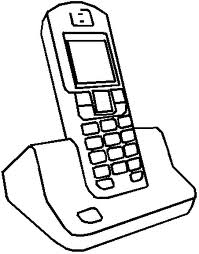 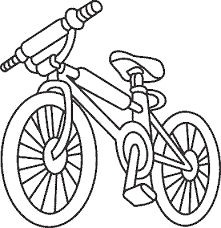 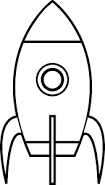 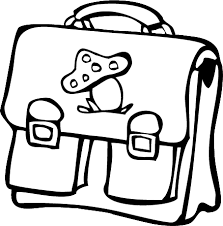 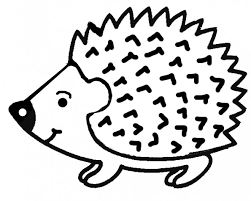 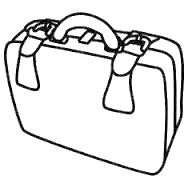 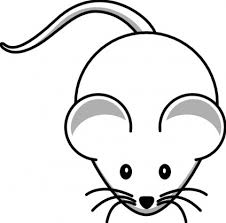 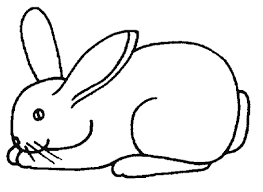 2. p Ecris  ²la ²syllabe ²que ²tu ²entend$ :  ²fé   ²ré  ²pé   mé   ²bé
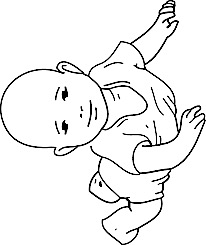 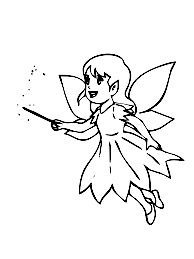 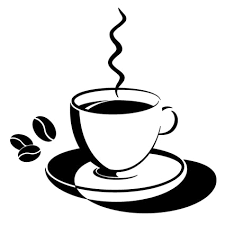 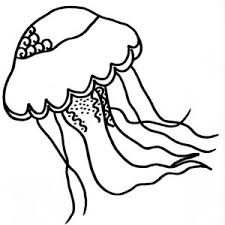 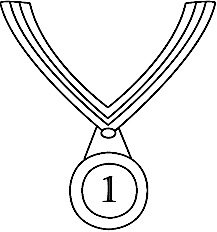 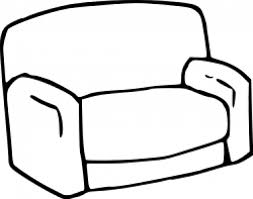 3. j Colorie ²le$ ²lettre$ é :
4. h Lis et entoure ²le$ mot$ ²comme ²sur ²le modèle :
5. e Coche ²la ²syllabe ²où ²tu ²entend$ ²le ²son [e] :
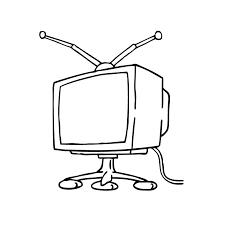 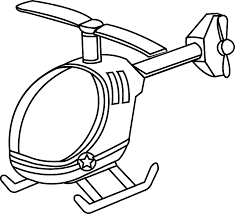 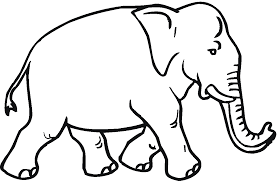 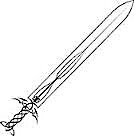 ⚪️⚪️
⚪️⚪️⚪️⚪️
⚪️⚪️
⚪️⚪️⚪️
⚪️⚪️⚪️⚪️
⚪️⚪️
Prénom :
Date :
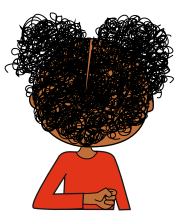 Phonologie
1. j Colorie ²le$ ²images ²si ²tu ²entend$ ²le ²son [d] :
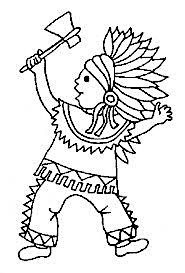 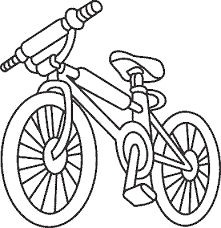 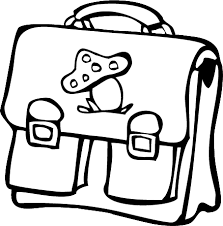 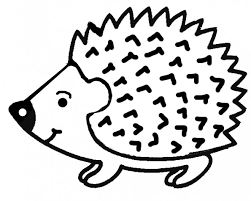 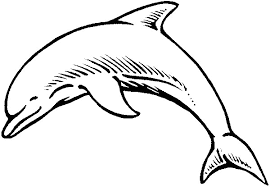 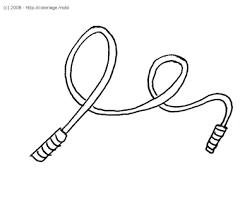 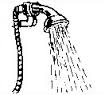 2. h Entoure ²la ²syllabe ²que ²tu ²entend$ :
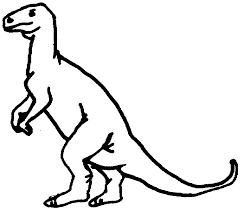 10
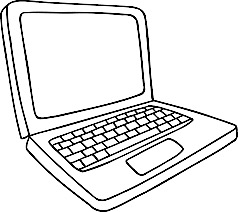 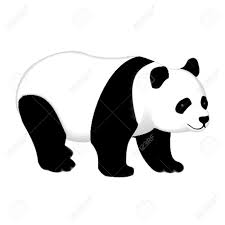 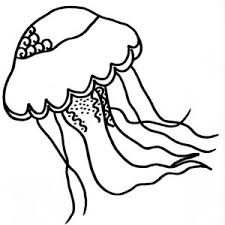 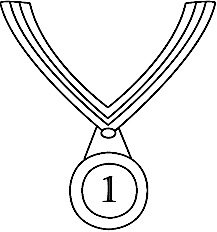 3. j Colorie ²le$ ²lettre$ d :
4. h Entoure ²le$ ²lettre$ d ²dan$ ²le$ mot$ :
5. e Coche ²la ²syllabe ²où ²tu ²entend$ ²le ²son [d] :
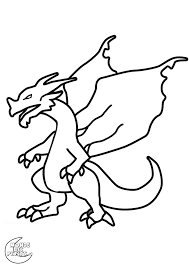 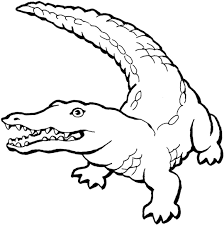 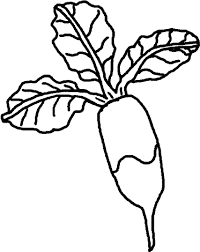 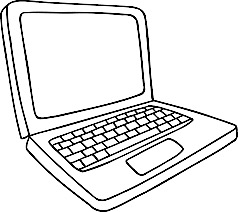 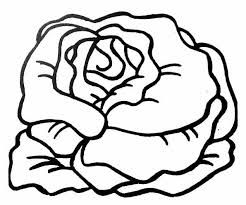 ⚪️⚪️
⚪️⚪️⚪️⚪️
⚪️⚪️
⚪️⚪️⚪️
⚪️⚪️
Prénom :
Date :
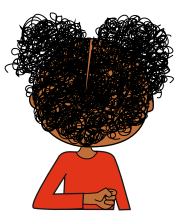 Phonologie
1. j Colorie ²le$ ²images ²si ²tu ²entend$ ²le ²son [d] :
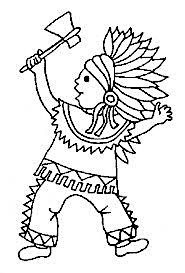 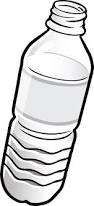 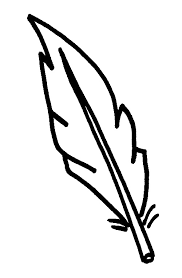 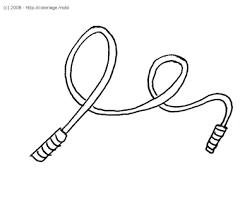 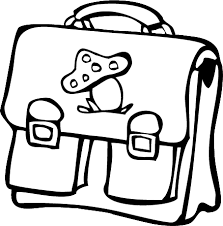 12
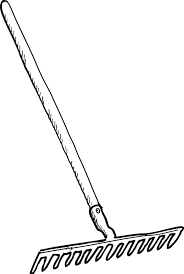 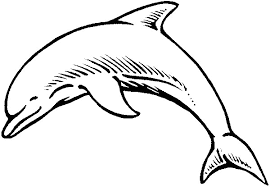 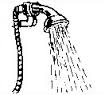 2. p Ecris  ²la ²syllabe ²que ²tu ²entend$ :  ²da    ²do    ²di    ²du
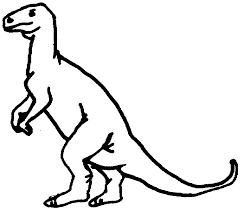 10
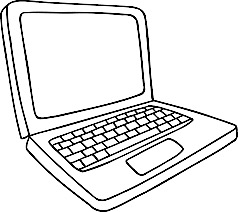 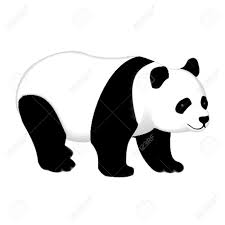 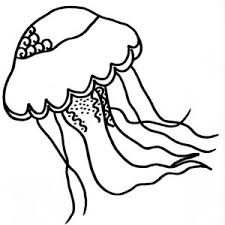 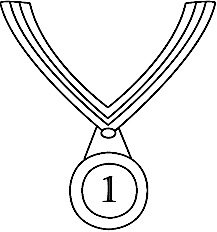 3. j Colorie ²le$ ²lettre$ d :
4. h Entoure ²le$ ²lettre$ d ²dan$ ²le$ mot$ :
5. e Coche ²la ²syllabe ²où ²tu ²entend$ ²le ²son [d] :
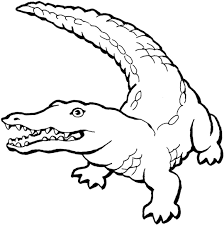 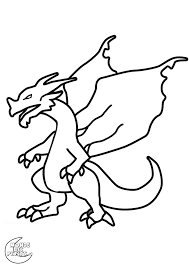 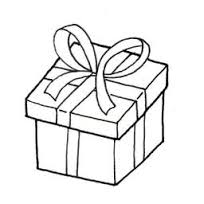 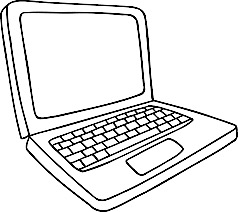 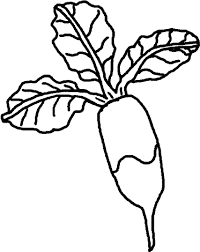 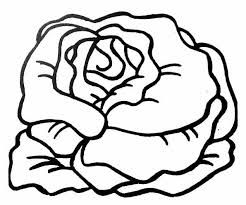 ⚪️⚪️
⚪️⚪️⚪️⚪️
⚪️⚪️
⚪️⚪️⚪️
⚪️⚪️
⚪️⚪️
Prénom :
Date :
Phonologie
1. j Colorie ²le$ ²images ²si ²tu ²entend$ ²les sons br , bl ,pr ,pl:
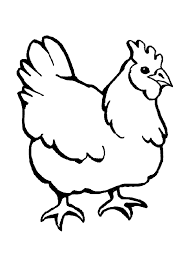 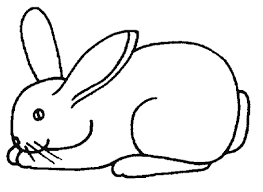 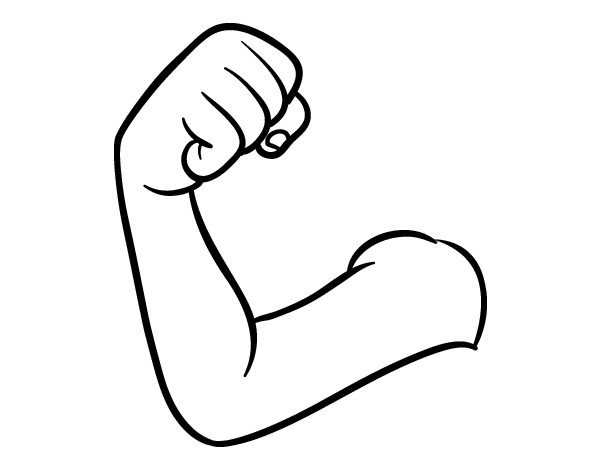 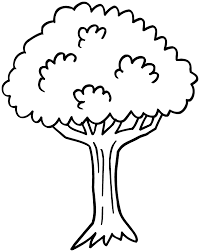 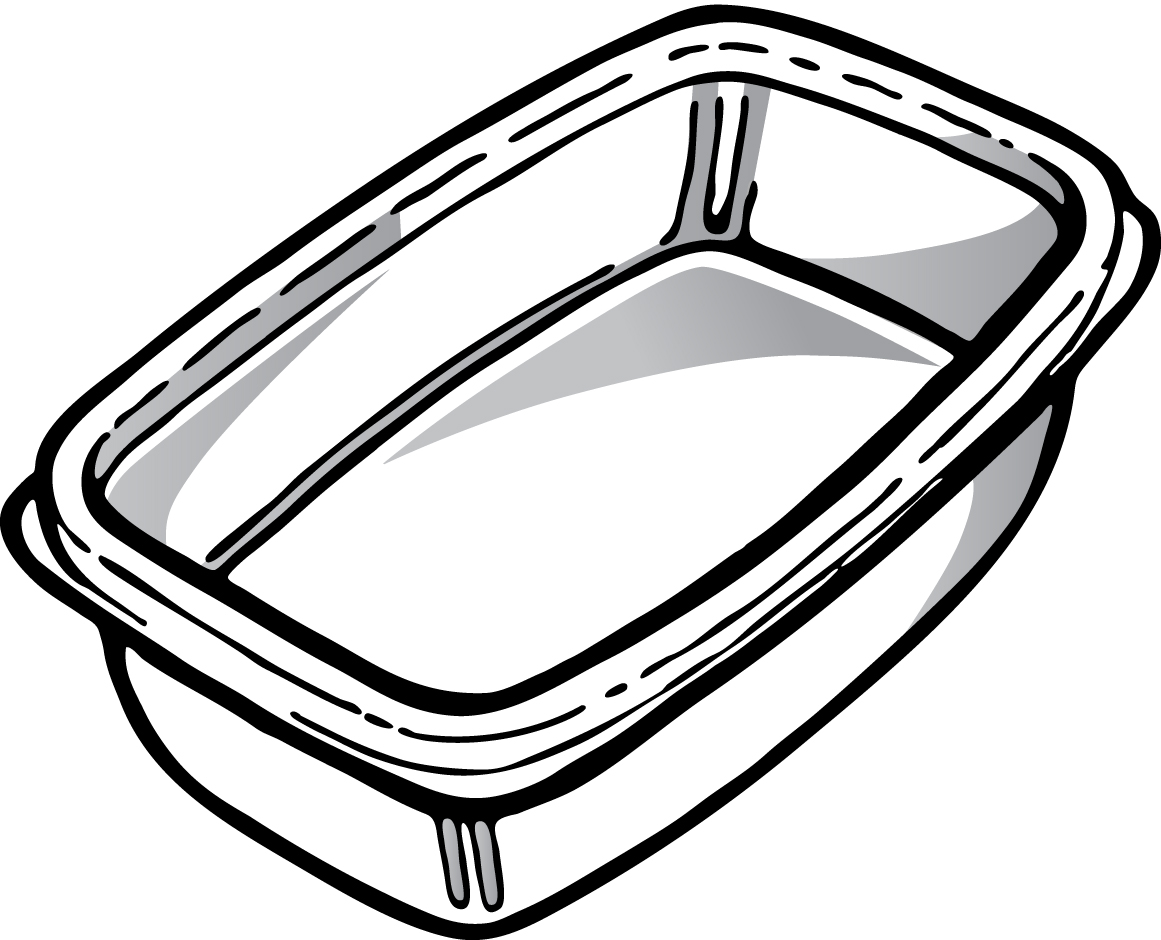 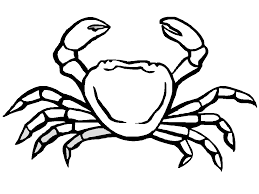 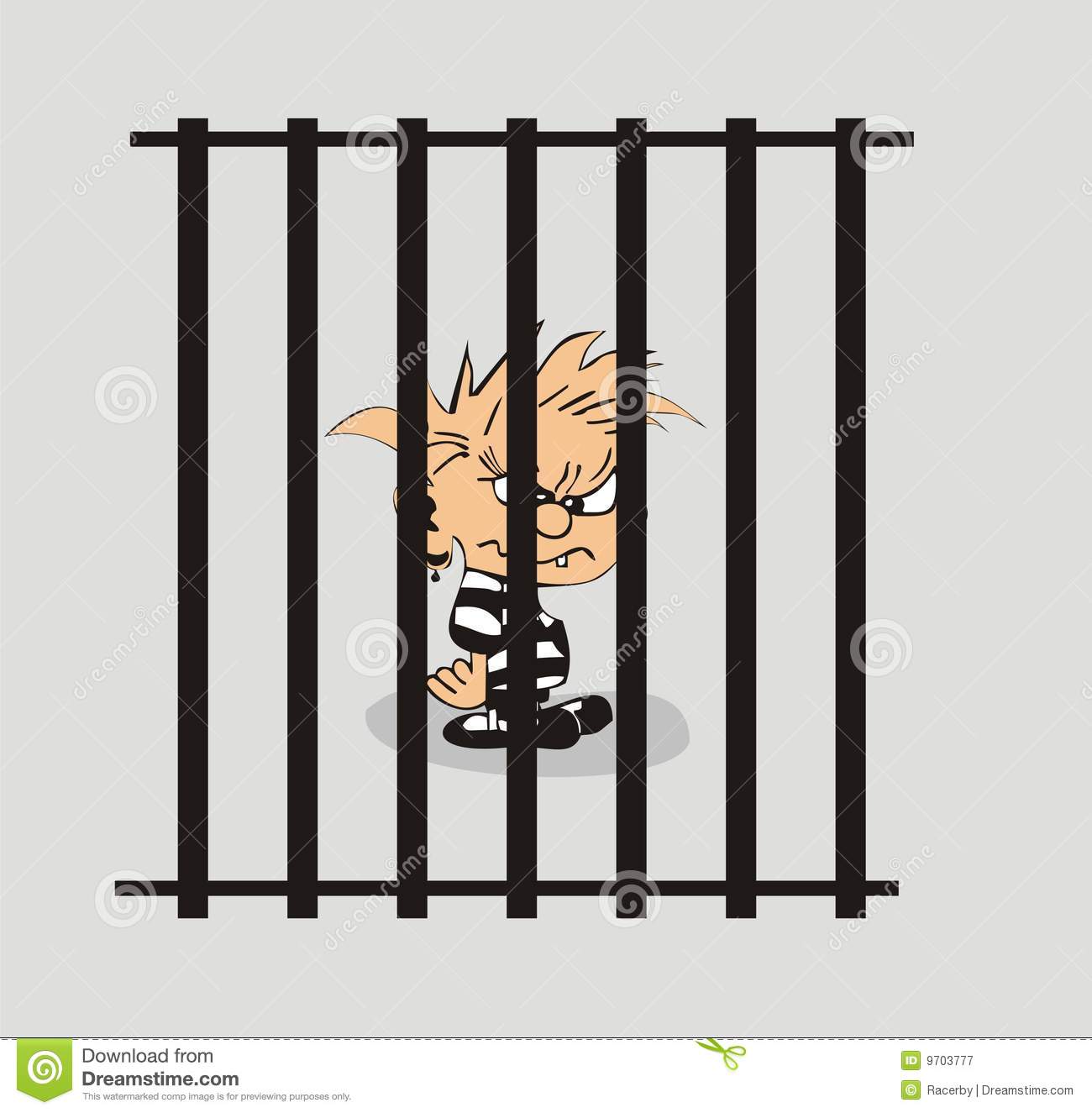 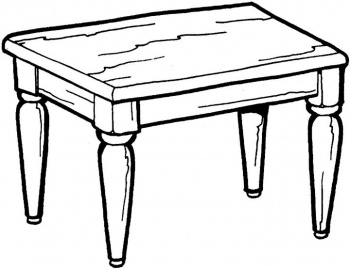 2. p Entoure ²la ²syllabe ²que ²tu ²entend$ : pru  plu  bro  pri  blou  bra
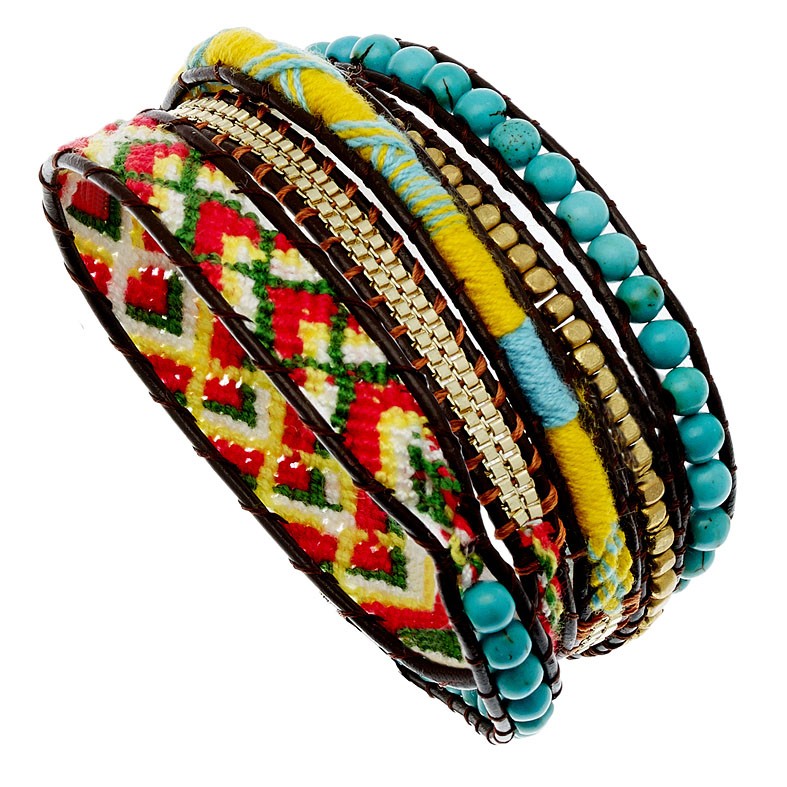 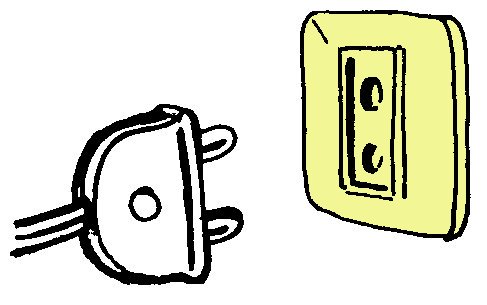 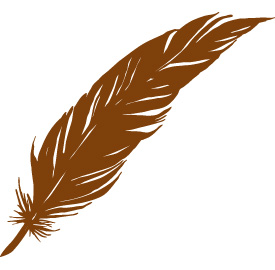 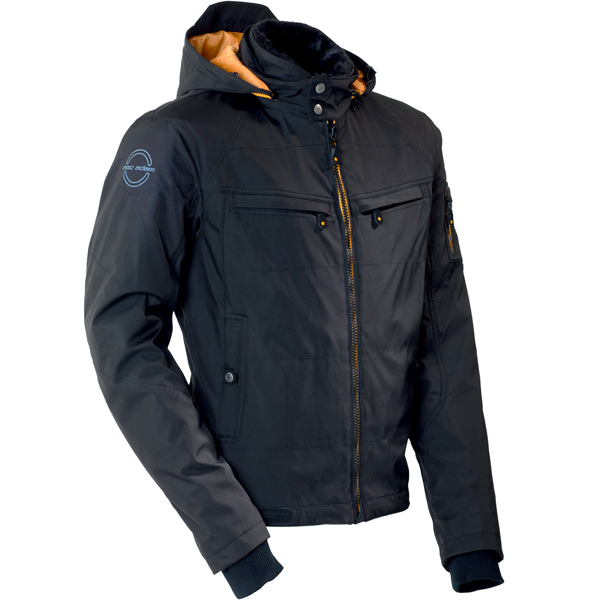 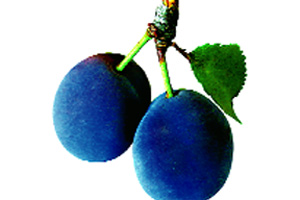 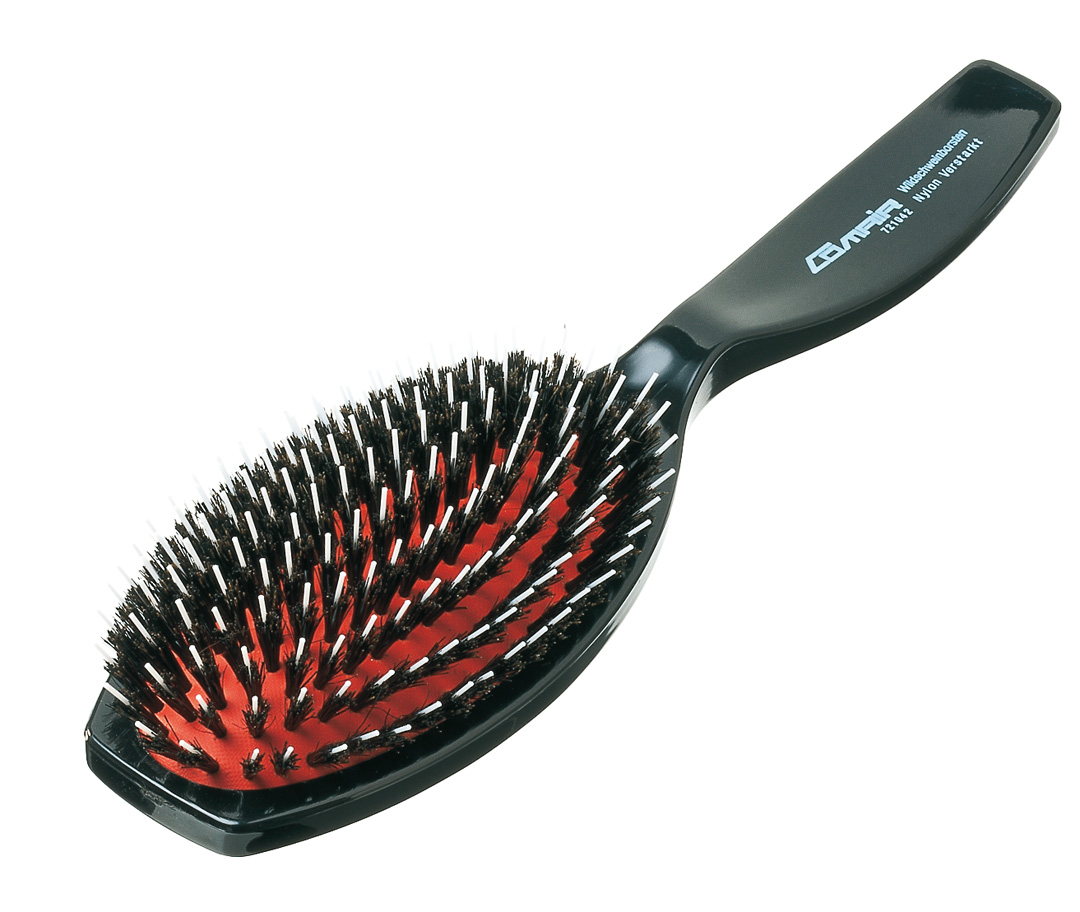 3. j Colorie ²le$ ²lettre$ br ; pr :
4. h Lis et entoure ²le$ mot$ ²comme ²sur ²le modèle :
5. h Entoure ²les ²lettres ²que ²tu ²entend$ :
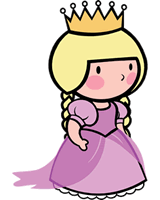 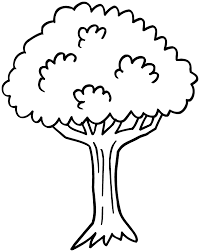 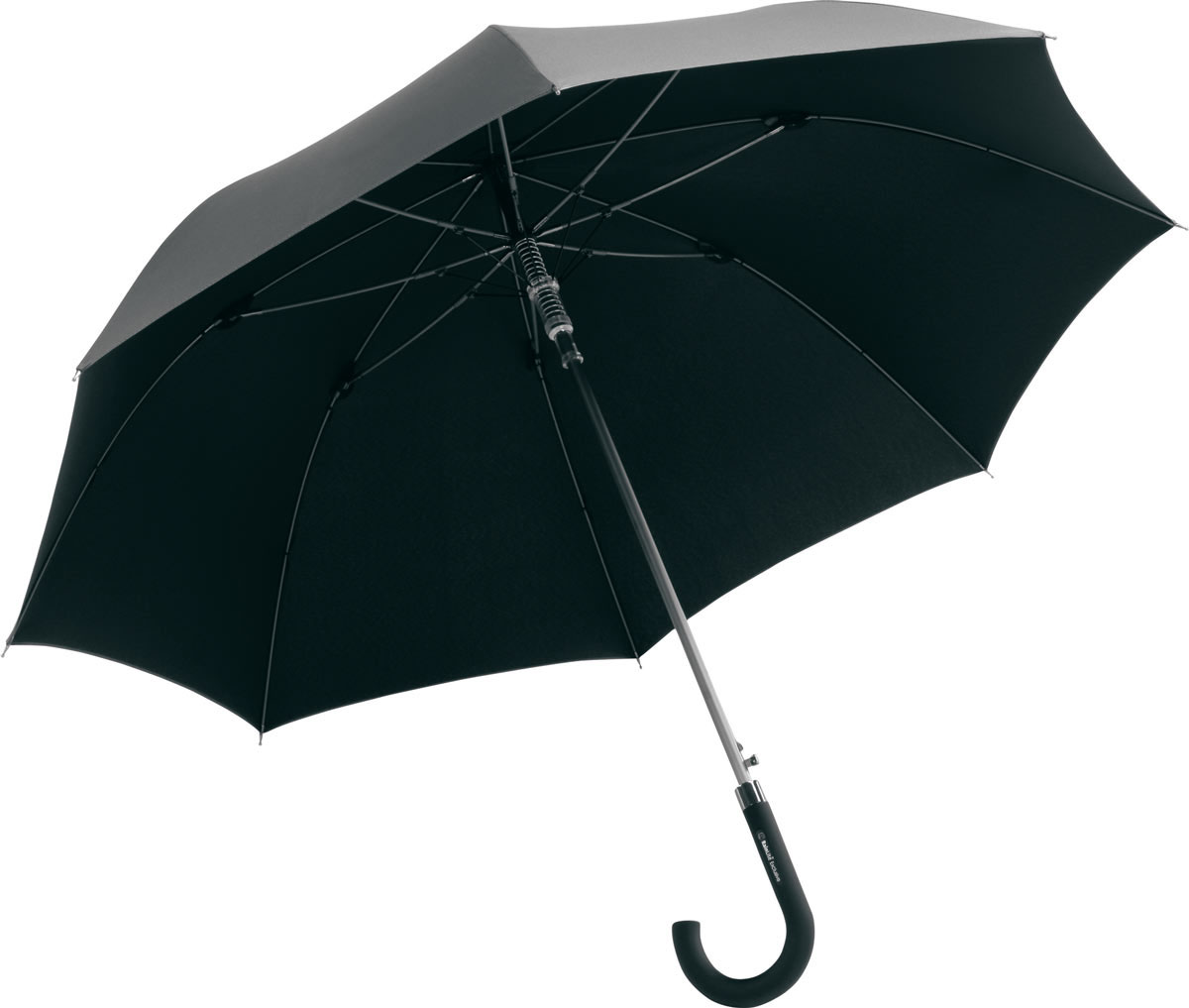 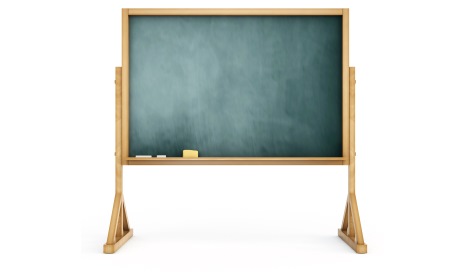 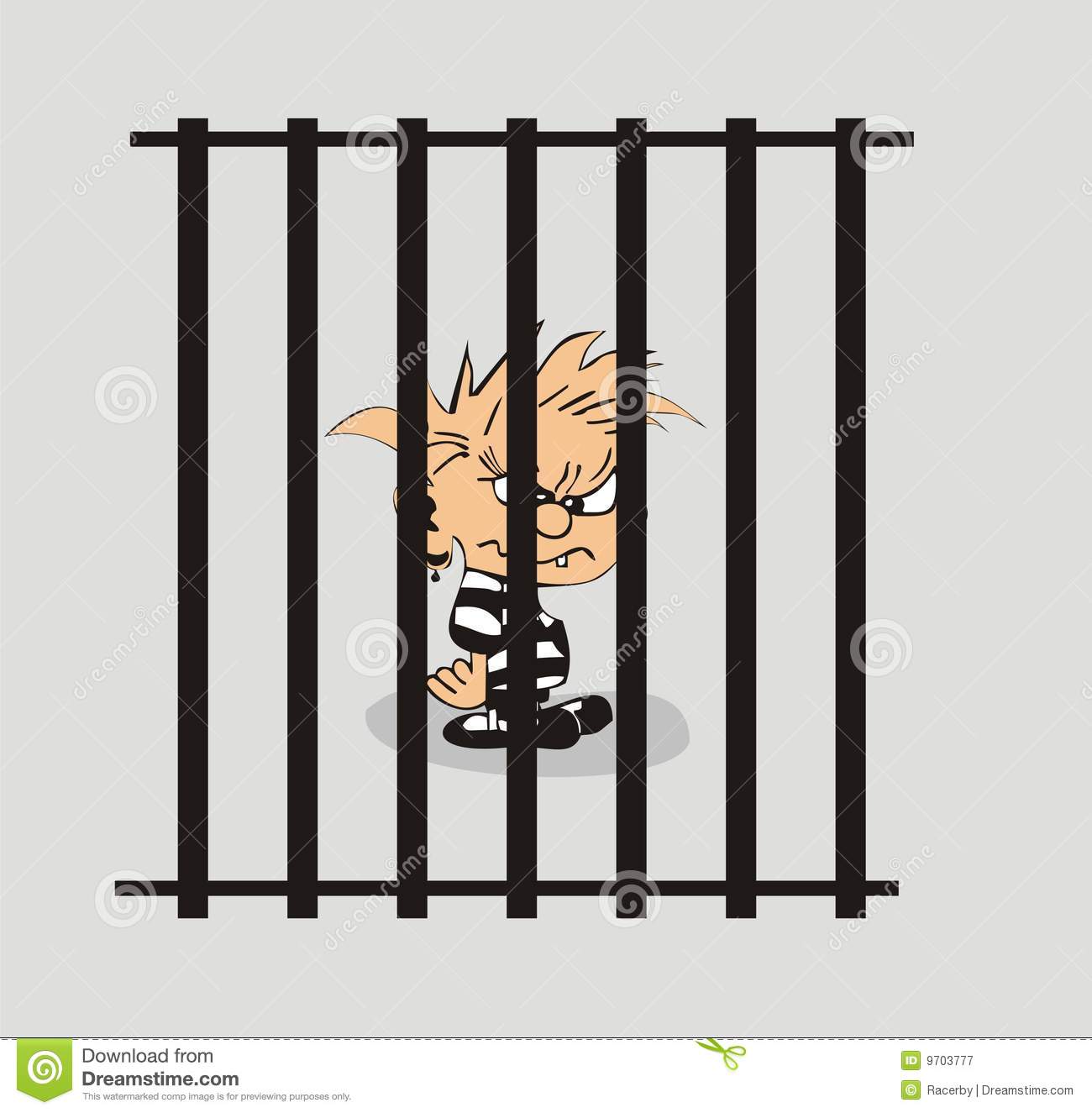 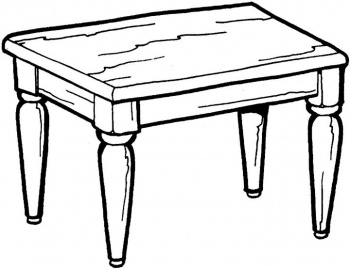 Prénom :
Date :
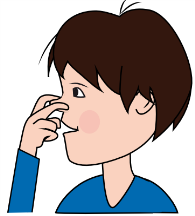 Phonologie
1. j Colorie ²le$ ²images ²si ²tu ²entend$ ²le ²son [n] :
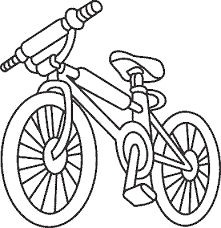 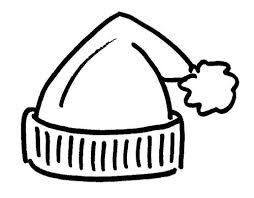 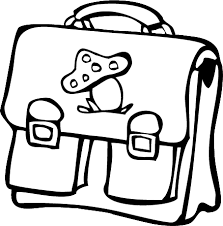 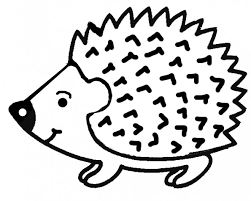 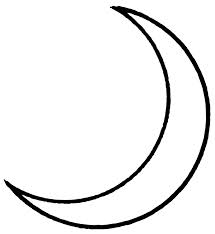 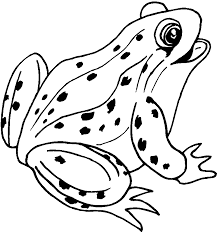 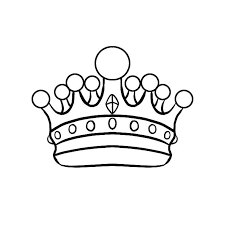 2. h Entoure ²la ²syllabe ²que ²tu ²entend$ :
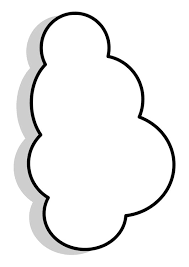 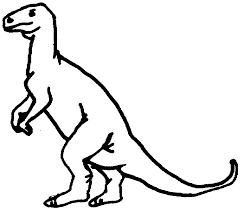 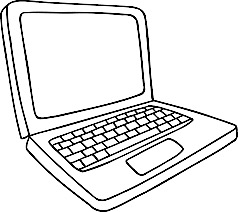 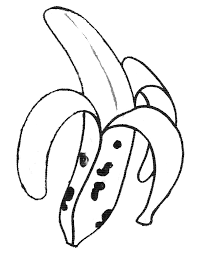 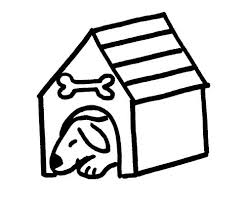 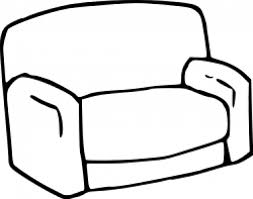 3. j Colorie ²le$ ²lettre$ n :
4. h Lis et entoure ²le$ mot$ ²comme ²sur ²le modèle :
5. e Coche ²la ²syllabe ²où ²tu ²entend$ ²le ²son [n] :
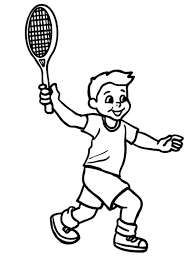 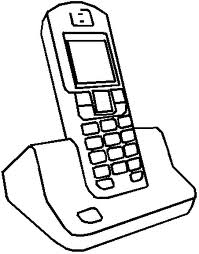 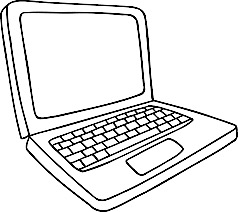 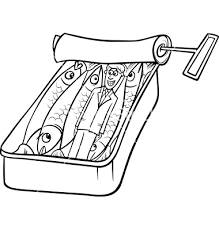 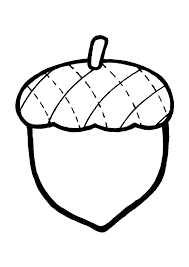 ⚪️⚪️
⚪️⚪️⚪️⚪️
⚪️⚪️
⚪️⚪️⚪️
⚪️⚪️
Prénom :
Date :
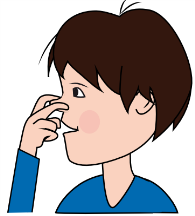 Phonologie
1. j Colorie ²le$ ²images ²si ²tu ²entend$ ²le ²son [n] :
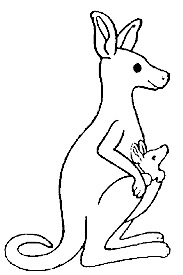 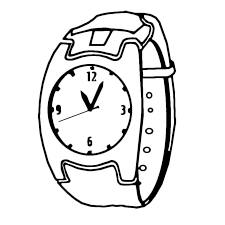 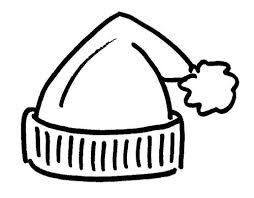 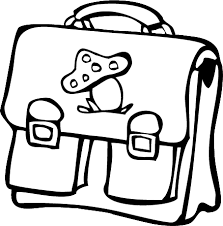 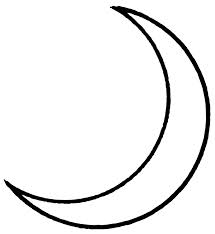 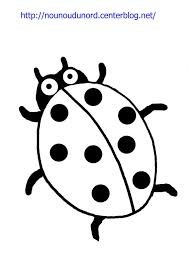 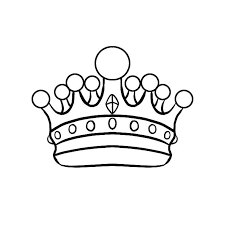 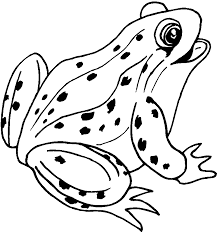 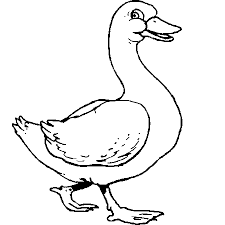 2. p Ecris  ²la ²syllabe ²que ²tu ²entend$ :  na    no    ni    nu
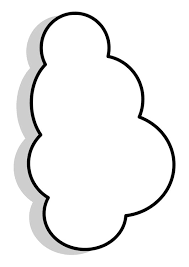 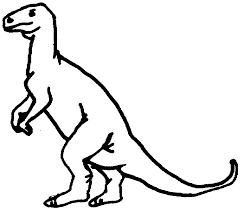 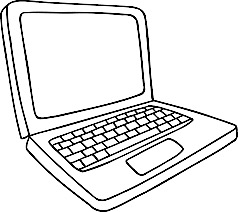 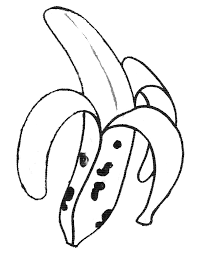 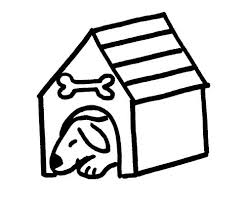 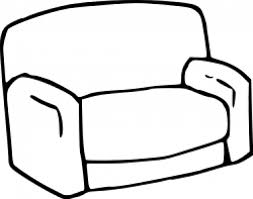 3. j Colorie ²le$ ²lettre$ n :
4. h Lis et entoure ²le$ mot$ ²comme ²sur ²le modèle :
5. e Coche ²la ²syllabe ²où ²tu ²entend$ ²le ²son [n] :
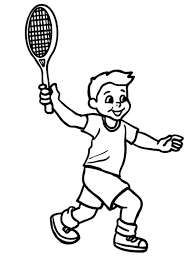 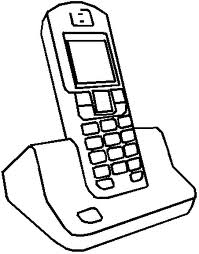 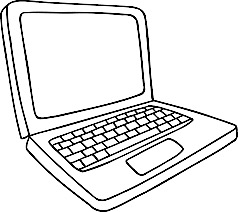 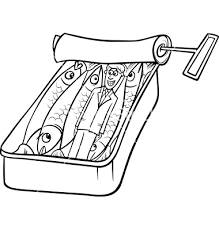 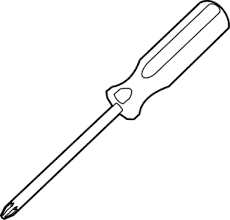 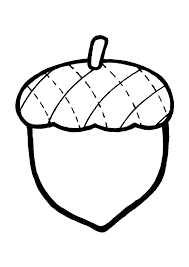 ⚪️⚪️
⚪️⚪️⚪️⚪️
⚪️⚪️
⚪️⚪️⚪️
⚪️⚪️⚪️
⚪️⚪️
Prénom :
Date :
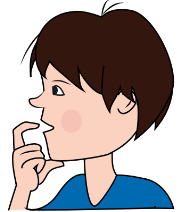 Phonologie
1. j Colorie ²le$ ²images ²si ²tu ²entend$ ²le ²son [g] :
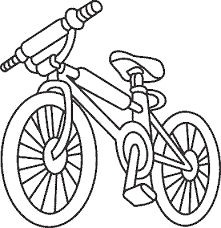 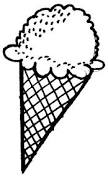 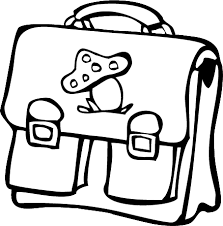 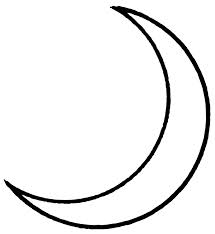 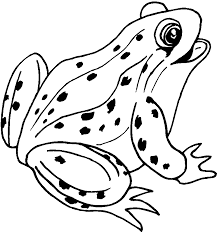 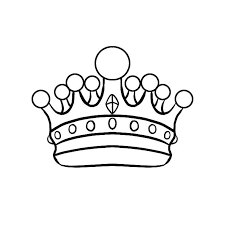 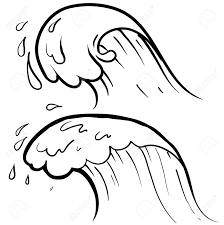 2. h Entoure ²la ²syllabe ²que ²tu ²entend$ :
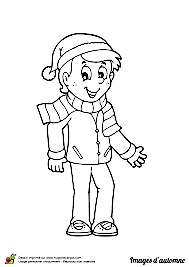 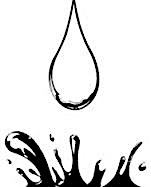 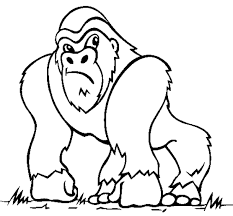 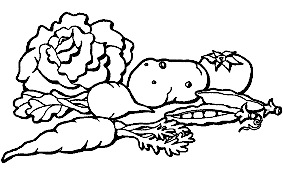 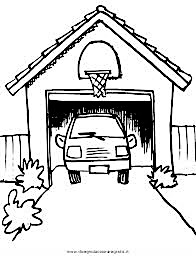 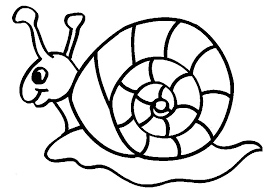 3. j Colorie ²le$ ²lettre$ g :
4. h Lis et entoure ²le$ mot$ ²comme ²sur ²le modèle :
5. e Coche ²la ²syllabe ²où ²tu ²entend$ ²le ²son [g] :
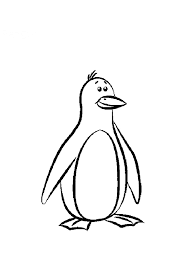 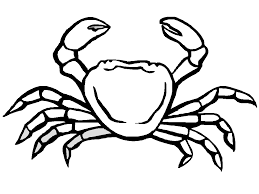 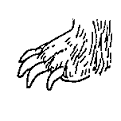 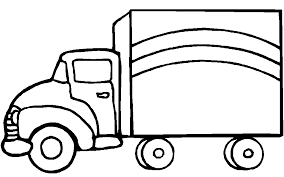 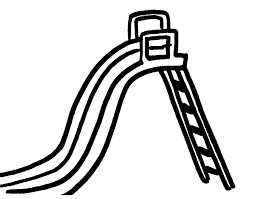 Prénom :
Date :
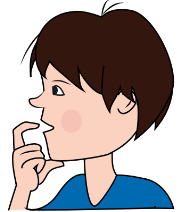 Phonologie
1. j Colorie ²le$ ²images ²si ²tu ²entend$ ²le ²son [g] :
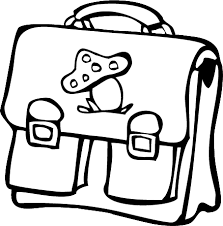 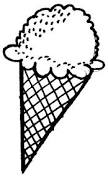 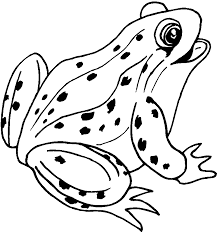 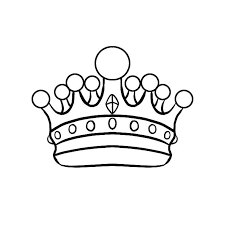 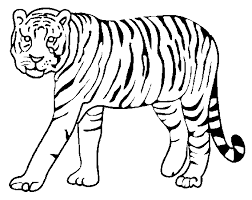 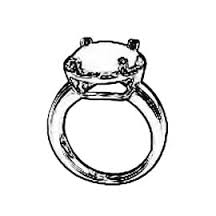 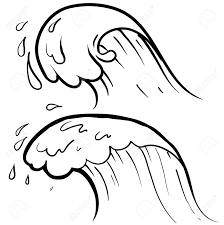 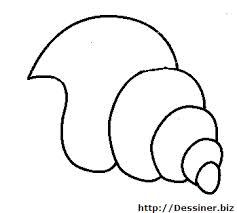 2. p Ecris  ²la ²syllabe ²que ²tu ²entend$ :  ga   go   gou   gu
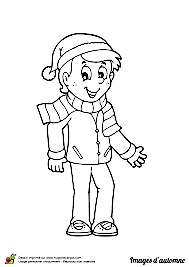 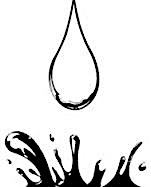 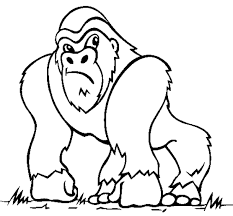 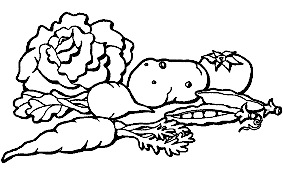 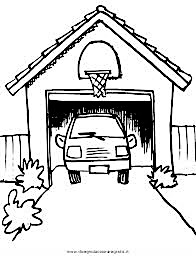 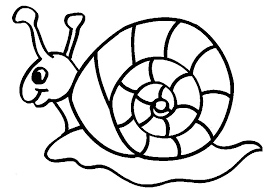 3. j Colorie ²le$ ²lettre$ g :
4. h Lis et entoure ²le$ mot$ ²comme ²sur ²le modèle :
5. e Coche ²la ²syllabe ²où ²tu ²entend$ ²le ²son [g] :
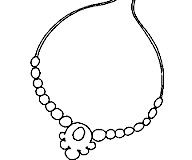 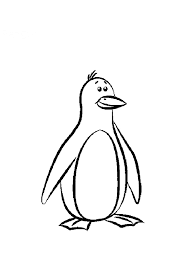 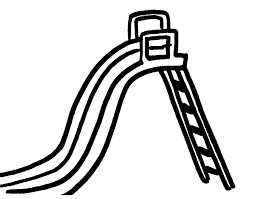 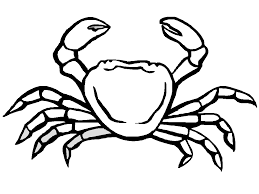 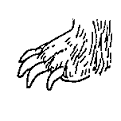 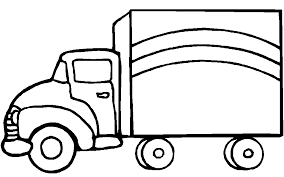 Prénom :
Date :
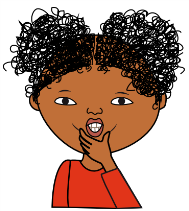 Phonologie
1. j Colorie ²le$ ²images ²si ²tu ²entend$ ²le ²son [∫] :
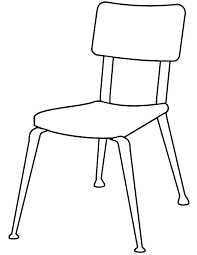 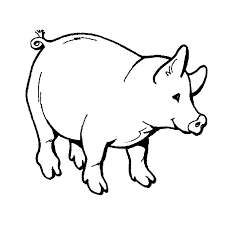 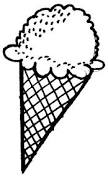 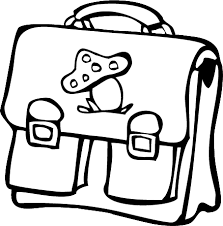 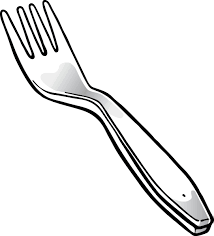 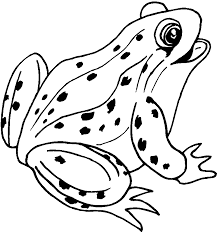 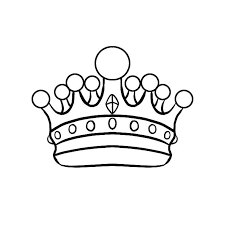 2. h Entoure ²la ²syllabe ²que ²tu ²entend$ :
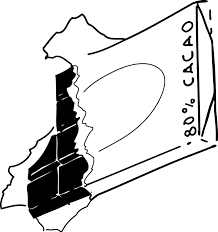 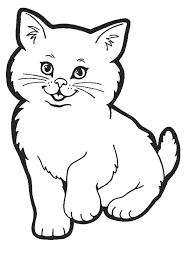 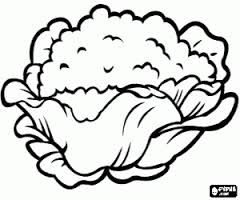 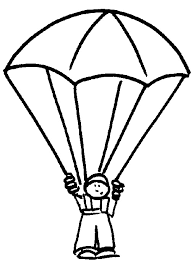 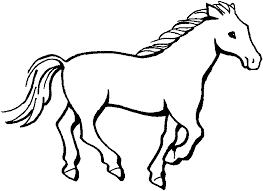 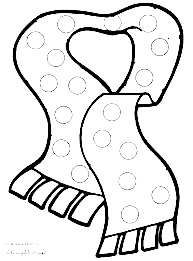 3. j Colorie ²le$ ²lettre$ ch :
4. h Entoure ²le$ ²lettre$ ch ²dan$ ²le$ mot$ :
5. h Entoure ²la ²lettre ²que ²tu ²entend$ :
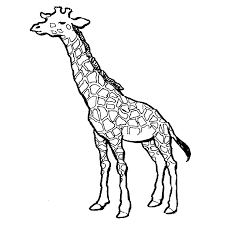 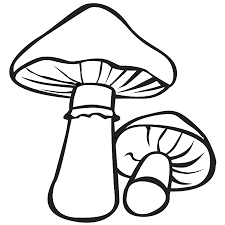 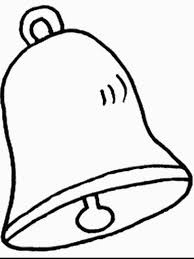 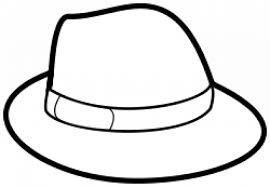 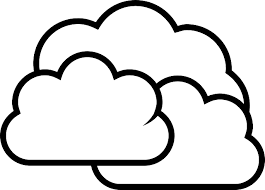 Prénom :
Date :
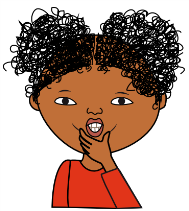 Phonologie
1. j Colorie ²le$ ²images ²si ²tu ²entend$ ²le ²son [∫] :
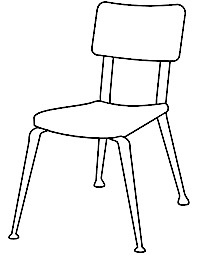 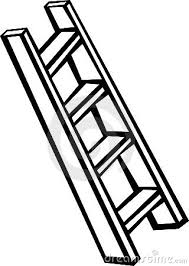 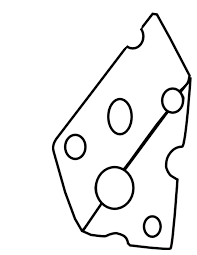 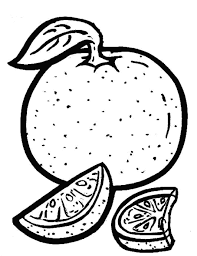 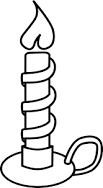 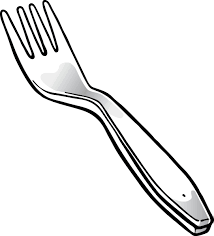 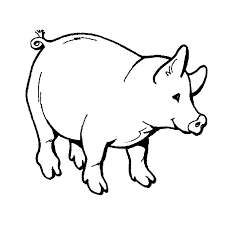 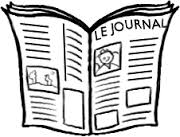 2. p Ecris  ²la ²syllabe ²que ²tu ²entend$ :  ²cha  ²che  ²chu  ²cho  ²chou
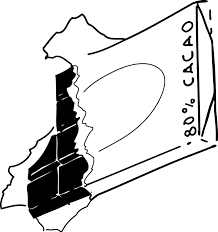 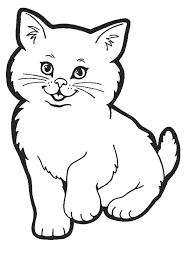 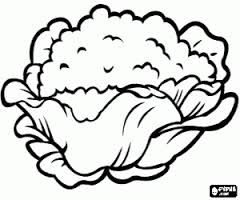 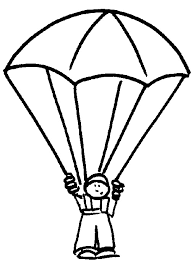 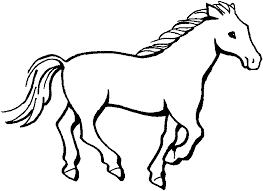 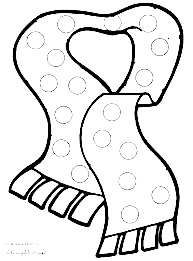 3. j Colorie ²le$ ²lettre$ ch :
4. h Entoure ²le$ ²lettre$ ch ²dan$ ²le$ mot$ :
5. h Entoure ²la ²lettre ²que ²tu ²entend$ :
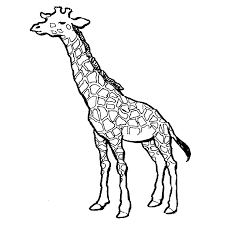 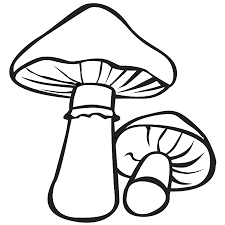 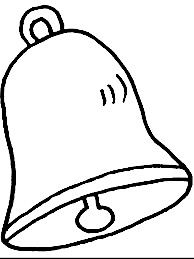 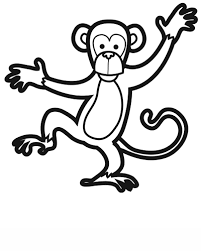 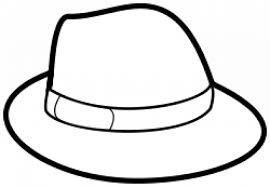 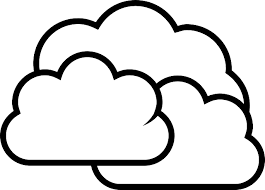 Prénom :
Date :
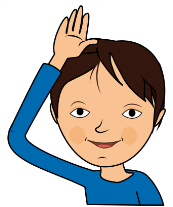 Phonologie
1. j Colorie ²le$ ²images ²si ²tu ²entend$ ²le ²son [Ɛ] :
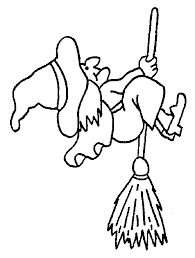 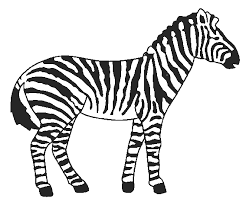 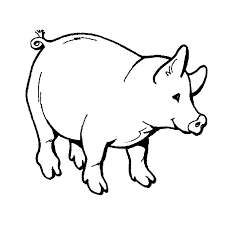 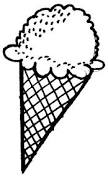 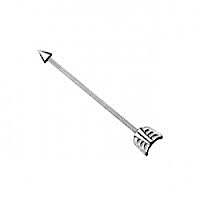 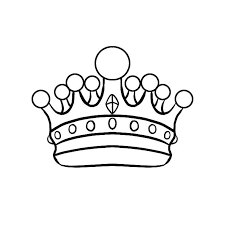 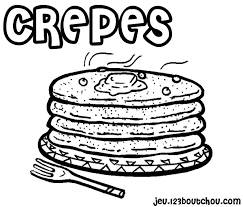 2. h Entoure ²la ²syllabe ²que ²tu ²entend$ :
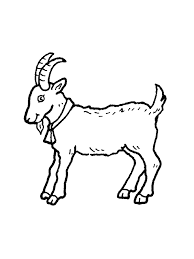 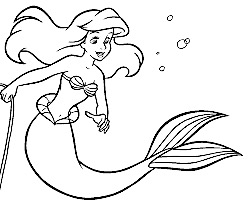 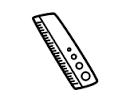 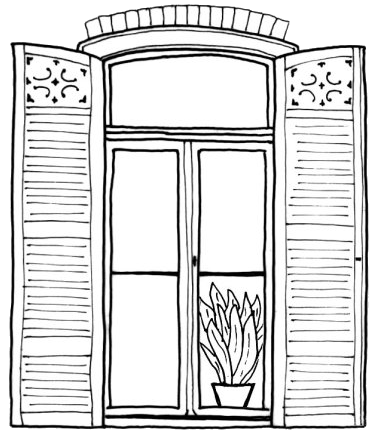 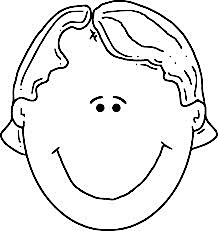 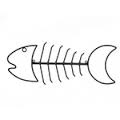 3. j Colorie ²le$ ²lettre$ è ²en ²rouge ²et ²le$ ²lettre$ ê ²en ²jaune :
4. h Lis et entoure ²le$ mot$ ²comme ²sur ²le modèle :
5. h Entoure ²la ²lettre ²que ²tu ²entend$ :
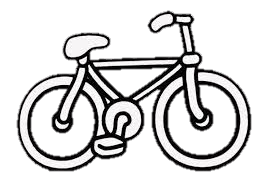 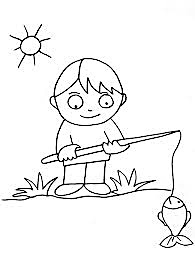 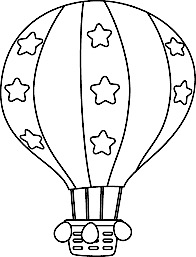 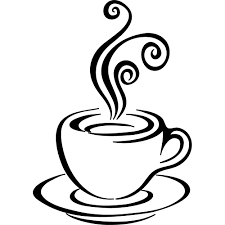 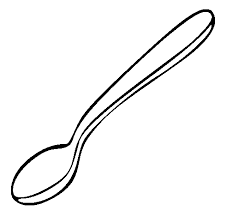 Prénom :
Date :
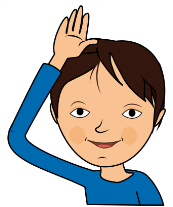 Phonologie
1. j Colorie ²le$ ²images ²si ²tu ²entend$ ²le ²son [Ɛ] :
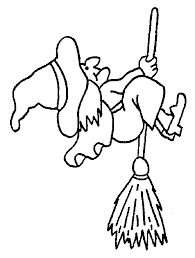 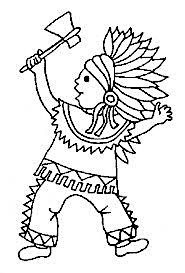 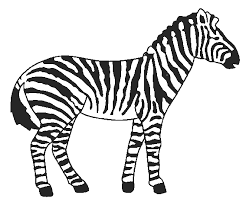 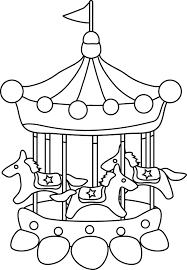 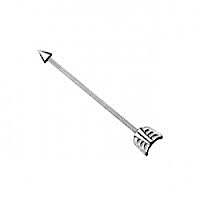 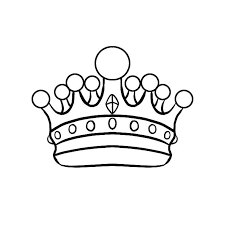 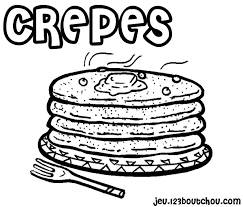 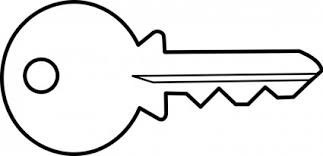 2. p Ecris  ²la ²syllabe ²que ²tu ²entend$ :
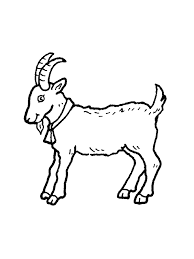 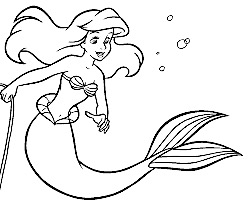 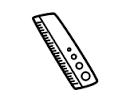 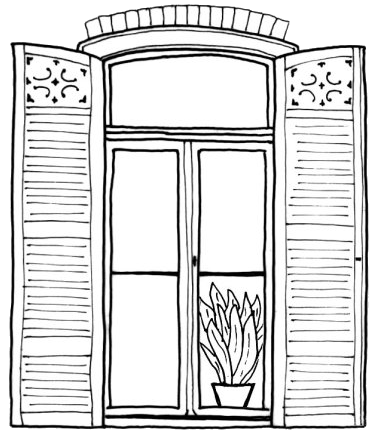 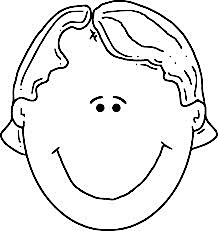 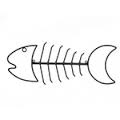 3. j Colorie ²le$ ²lettre$ è ²en ²rouge ²et ²le$ ²lettre$ ê ²en ²jaune :
4. h Lis et entoure ²le$ mot$ ²comme ²sur ²le modèle :
5. h Entoure ²la ²lettre ²que ²tu ²entend$ :
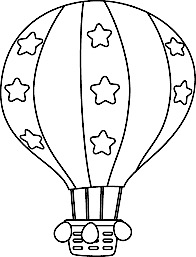 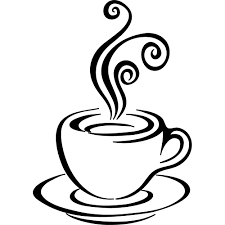 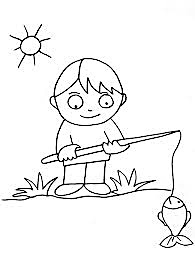 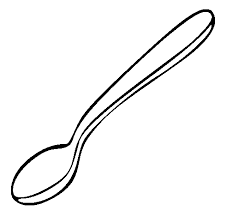 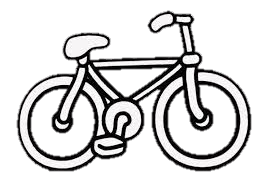